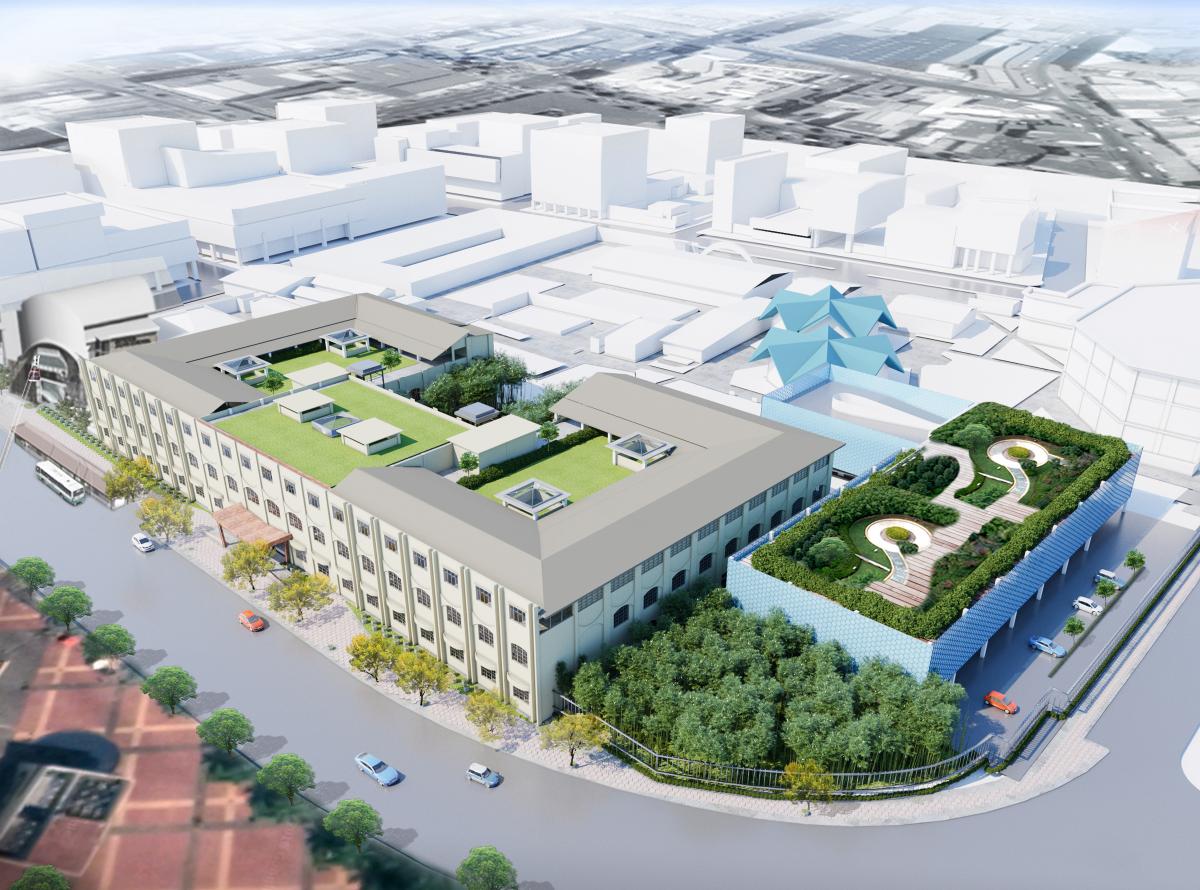 La innovación tecnológica y el
desarrollo de la ciudad
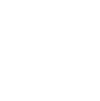 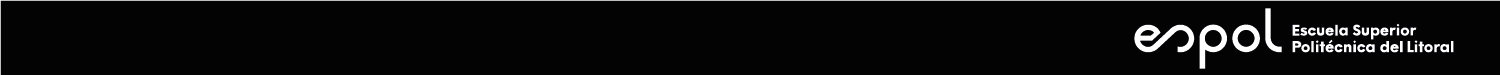 www.espol.edu.ec
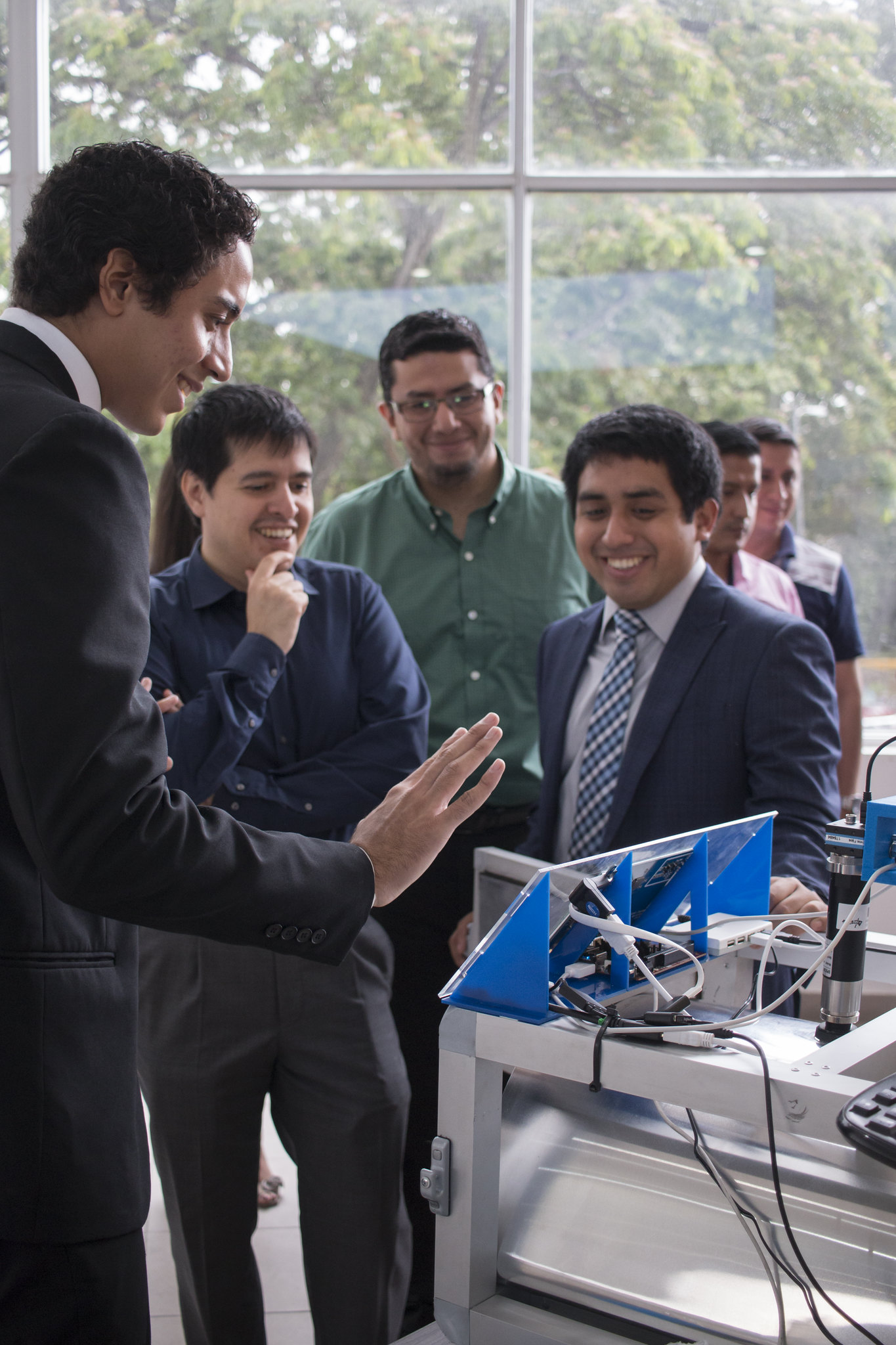 Aprendizaje Activoen Admisiones
Resultados
Estrategia que permite al estudiante tomar un rol más protagónico en clases, para fortalecer sus habilidades esenciales requeridas en el perfil de ingreso 

Implementación en el Curso de Nivelación a partir del 2018 

Materias: Física, Química y Matemática
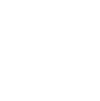 22% al 32%
(Curso de Nivelación de Oct. 2018)
30% al 42%
(Curso de Nivelación de Feb. 2019)
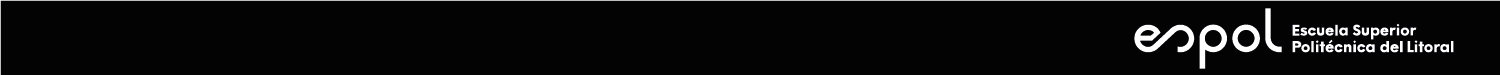 www.espol.edu.ec
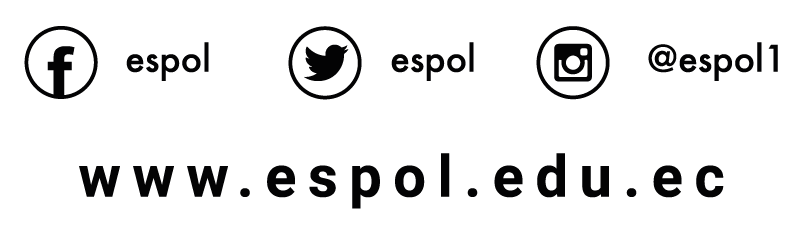 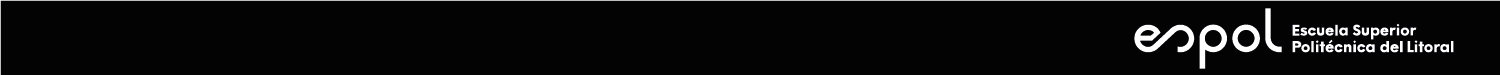